স্বাগতম
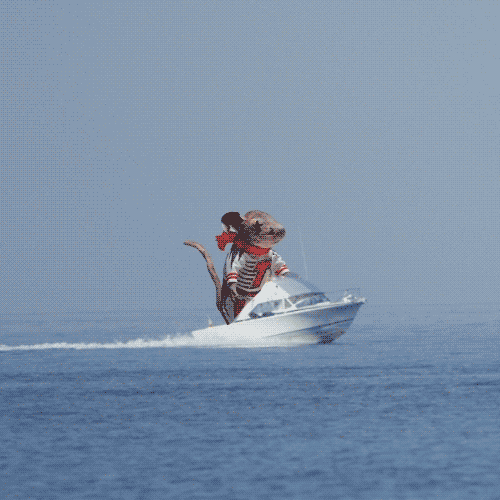 পরিচিতি
রেহানা আক্তার ঝর্ণা
সহকারী শিক্ষক(আই সি টি)
গোপালপুর উচ্চ বিদ্যালয়
তারাকান্দা,ময়মনসিংহ।
পাঠ পরিচিতি
শ্রেণীঃ ষষ্ঠ
বিষয়ঃ বাংলাদেশ ও বিশ্বপরিচয়
অধ্যায়ঃ অষ্টম
পাঠঃবাংলাদেশ ও বাংলাদেশের নাগরিক (১)
সময়ঃ ৪০ মিনিট
নিচের চিত্রটি  খেয়াল কর।
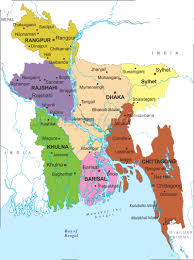 আজকের পাঠ
বাংলাদেশ ও বাংলাদেশের নাগরিক  ---১
শিখনফল
এই পাঠ শেষে শিক্ষার্থীরা-----------
১। রাষ্ট্র বলতে কী বুঝায় বলতে পারবে।
২।রাষ্ট্র কীভাবে গঠিত হয় ব্যাখ্যা করতে পারবে।
৩।বাংলাদেশ কেন একটি রাষ্ট্র তা ব্যাখ্যা করতে পারবে।
জনসমষ্টি
বাংলাদেশ
সরকার
ভূখন্ড
সার্বভৌমত্ব
রাষ্ট্র হলো এমন একটি সংগঠন যার একটি নির্দিষ্ট ভূখন্ড,জনসমষ্টি,সরকার ও
সার্বভৌম ক্ষমতা আছে।
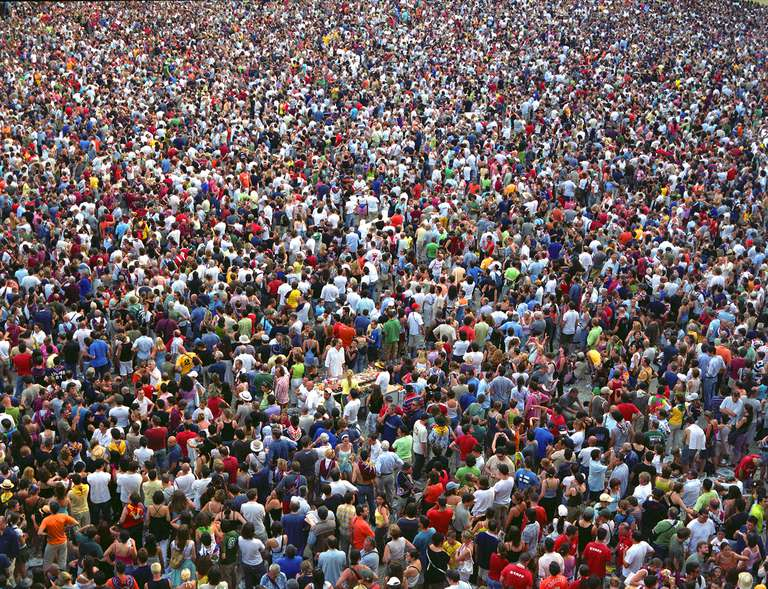 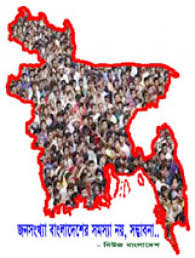 জনসমষ্টি
রাষ্ট্রের অন্যতম উপাদান হলো জনসমষ্টি। জনগণ হলো রাষ্ট্রের প্রাণ।
রাষ্ট্রের জনসংখ্যা কমও হতে পারে আবার বেশিও  হতে পারে।
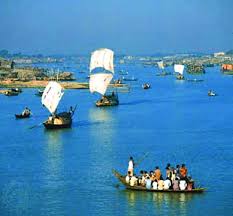 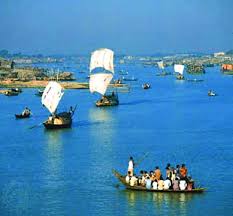 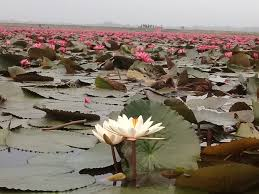 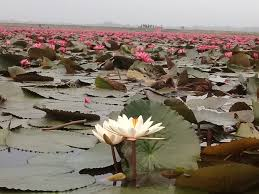 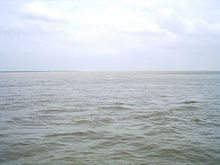 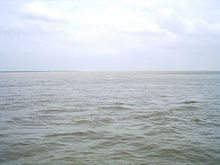 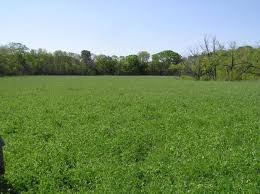 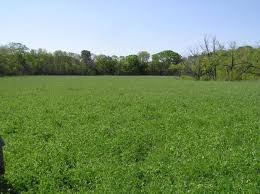 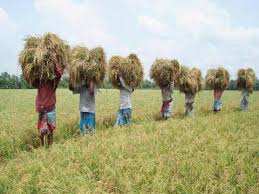 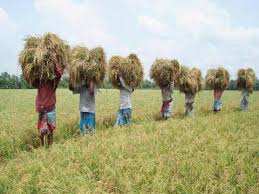 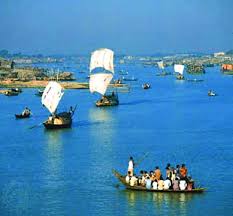 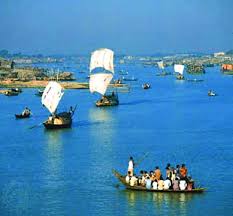 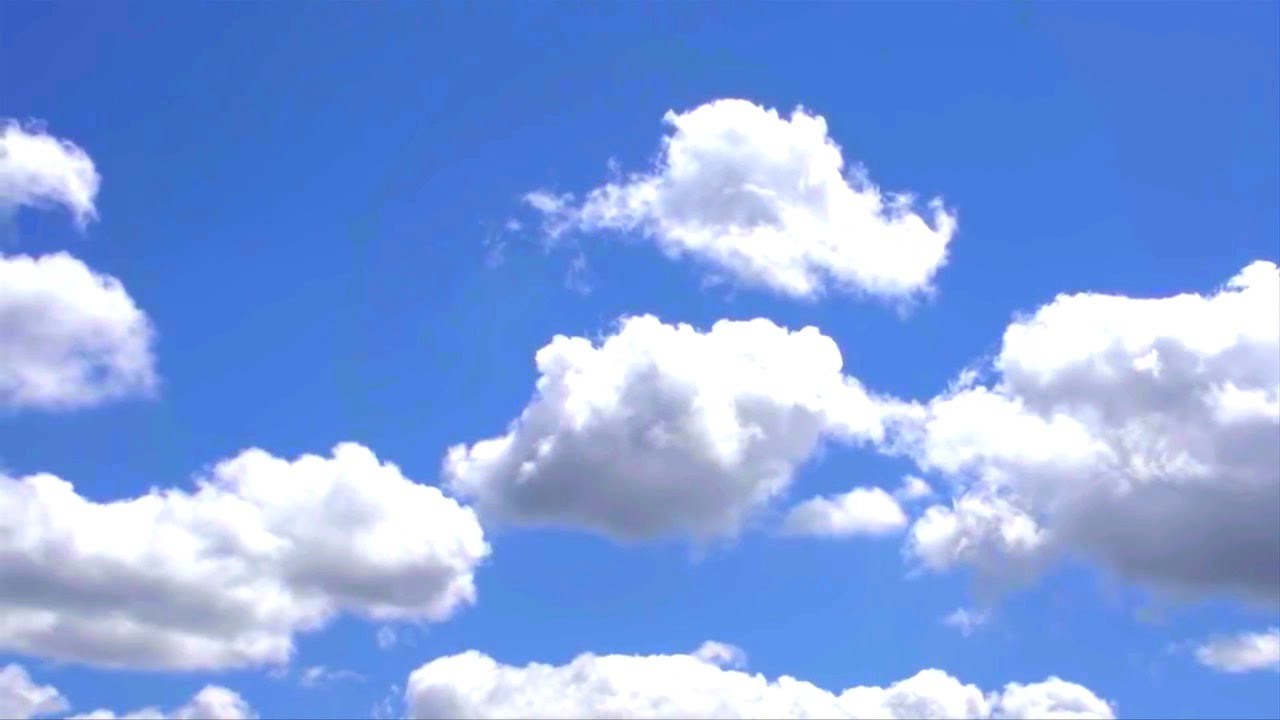 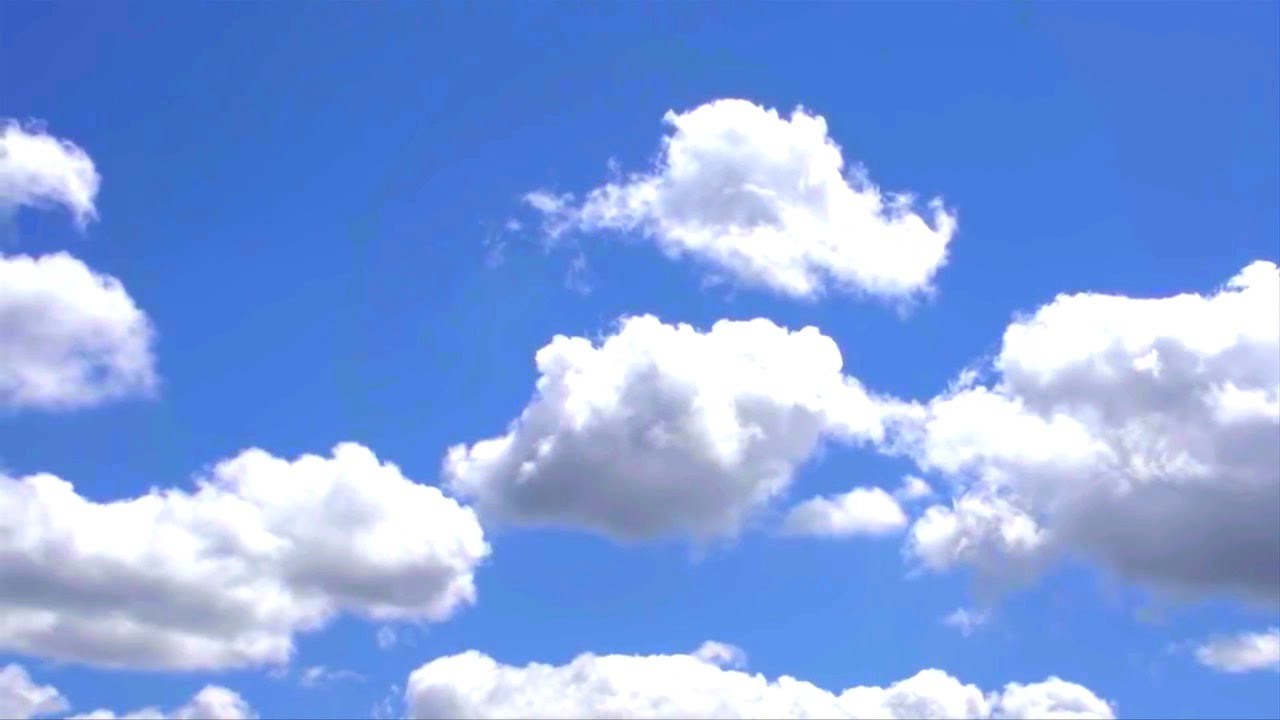 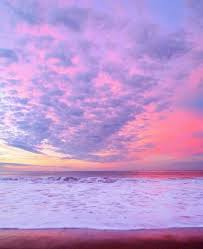 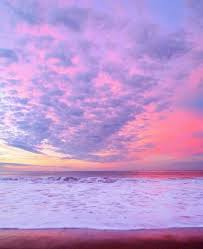 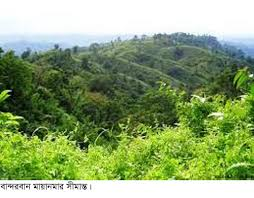 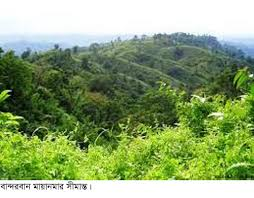 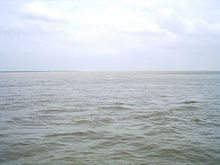 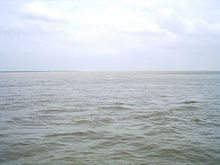 রাষ্টের অপরিহার্য উপাদান হলো নির্দিষ্ট ভূখন্ড ।ভূখন্ড  বলতে জল,স্থল ও তার উপরিস্থিত আকাশ সীমাকে বোঝায় ।
ভূখন্ড
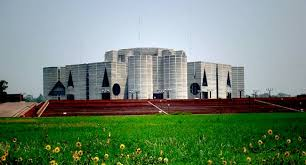 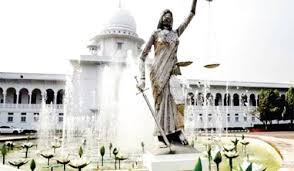 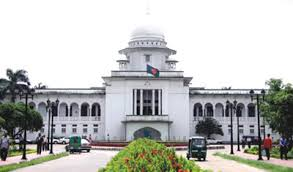 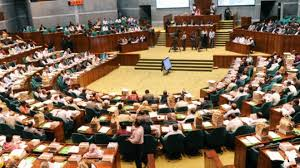 সরকারের মাধ্যমে রাষ্ট্রের সকল কাজ পরিচালিত হয়। জনগণ সরকারের সকল বৈধ আদেশ মেনে নেয়
এবং সরকারের প্রতি আনুগত্য প্রকাশ করে ।
সরকার
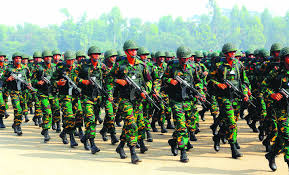 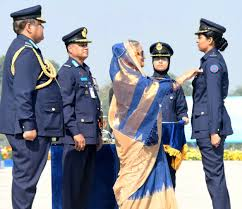 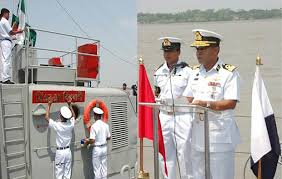 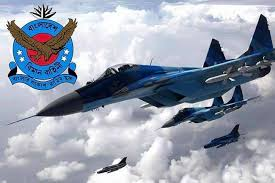 রাষ্ট্র গঠনের সবচেয়ে গুরুত্বপূর্ণ উপাদান হলো সার্বভৌমত্ব। এটি রাষ্ট্রের সর্বোচ্চ ,চরম ও চূড়ান্ত ক্ষমতা ।
সার্বভৌমত্ব
দলীয় কাজ
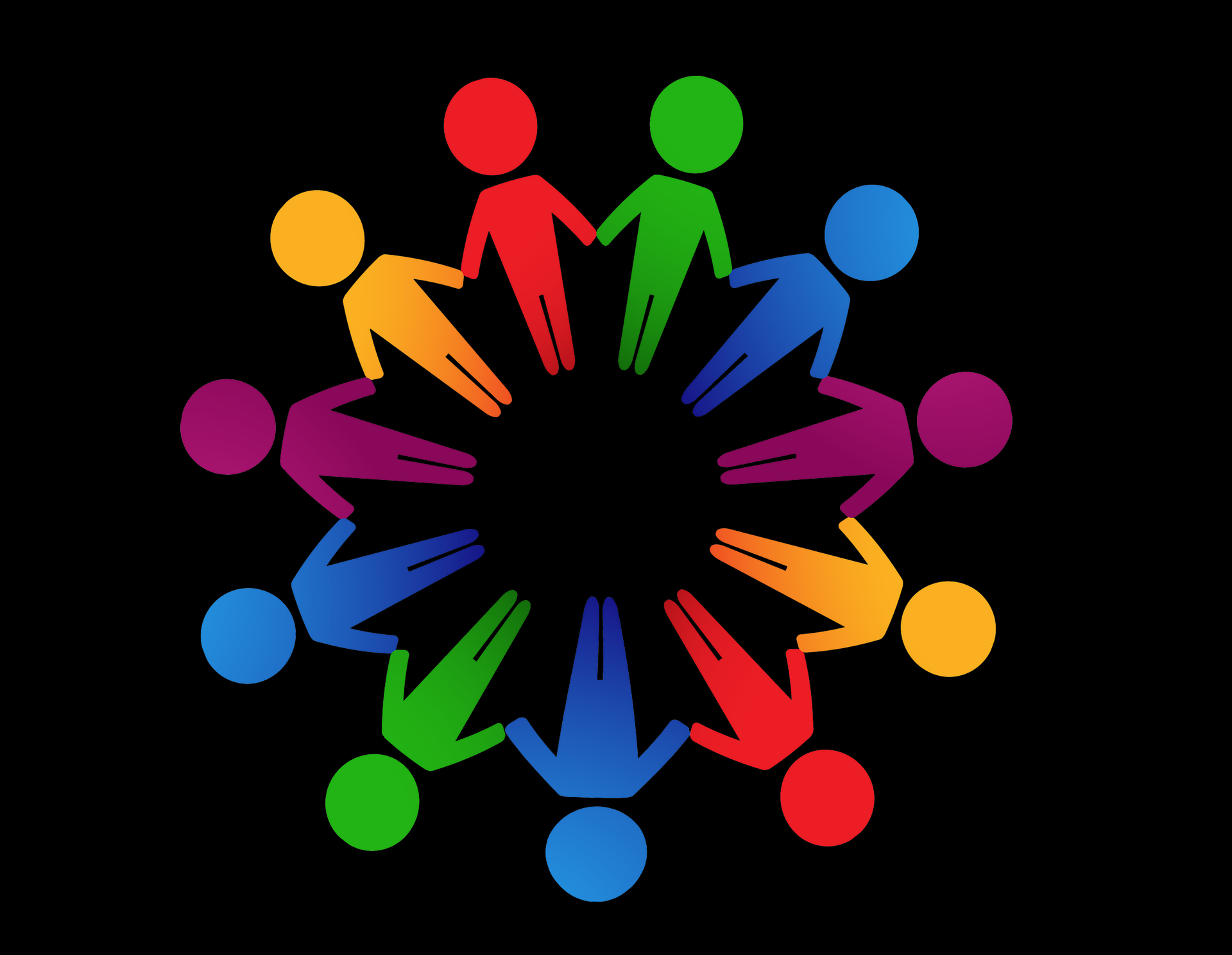 কীভাবে একটি রাষ্ট্র গঠিত হয় ব্যাখ্যা কর ।
মূল্যায়ন
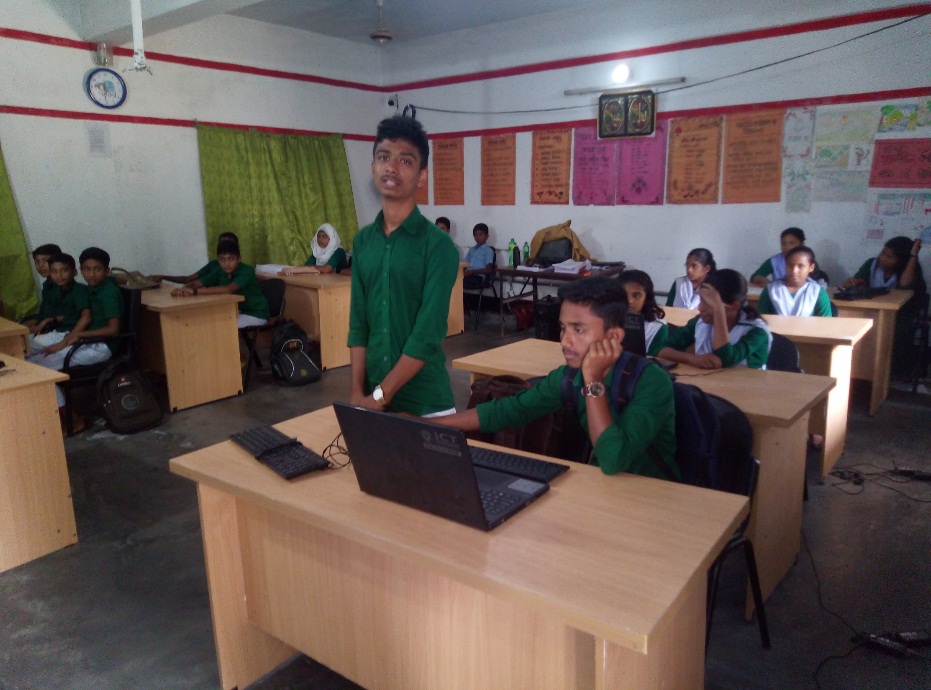 রাষ্ট্রের উপাদান কয়টি ?
চীনের জনসংখ্যা কত ?
ভারতের আয়তন কত ?
সরকার কাকে বলে ?
বাড়ির  কাজ
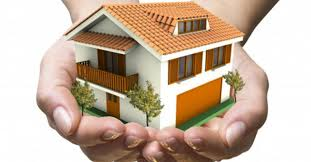 ঢাকা ও লন্ডনকে রাষ্ট্র বলা যাবে কি না বোঝিয়ে লেখ ।
ধন্যবাদ
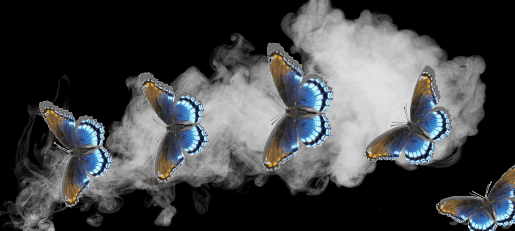